TÍTULO DO TRABALHOAutor(es): (Até 5 acadêmicos – nome completo)Orientador: (1 Professor Orientado)E-mail: (somente Orientador)Instituição de EnsinoCurso:
INTRODUÇÃO
A introdução deve abordar a delimitação do objeto de pesquisa, descrever a contribuição e a relevância da pesquisa, enfatizando a importância do tema tanto no âmbito acadêmico como profissional.
Os argumentos devem ser apoiados na literatura. Portanto, organize a bibliografia de impacto (por exemplo, artigos de periódicos científicos) e apresente as ideias principais que dizem respeito a sua pesquisa.
As dimensões/layout do pôster-modelo não poderão ser alteradas. 



OBJETIVO
O objetivo deve ser claro, exequível e mensurável. Apresente um único objetivo (objetivo geral). 



MATERIAIS E MÉTODOS
Nesta seção da pesquisa são detalhados os itens tais como: tipo de pesquisa, população e amostragem, instrumentação, indicar os métodos e técnicas para a coleta e análise dos dados. 
De forma sucinta, os procedimentos metodológicos caracterizam-se por apresentar os métodos e hipóteses (caso haja). 
Vale lembrar que não se trata de uma revisão bibliográfica sobre metodologia de pesquisa.

RESULTADOS E DISCUSSÕES
Explicar os resultados (de natureza quantitativa ou qualitativa). Deve ter consistência na descrição e profundidade na análise dos resultados. Faça uso de Figuras, Tabelas, Quadros. As ilustrações devem possuir títulos localizados na parte superior antecedidos da palavra que o designa (tabela, figura, esquema, fluxograma, imagem, etc.), seguidos do número de ordem de ocorrência no texto, em algarismos arábicos e travessão, que serve para separação do título.

Tabela 1 – Faturamento da indústria de embalagem (em bilhões de R$)






Fonte: Elaborado pelo autor
.

CONSIDERAÇÕES FINAIS
Apresentar compatibilidade com o objetivo e a problemática. Possuir sustentação face ao que foi apresentado nos resultados. Destacar os pontos conclusivos principais (contribuições) a partir dos resultados (não é discussão). Não devem ser acrescentados elementos que não fizeram parte do trabalho.
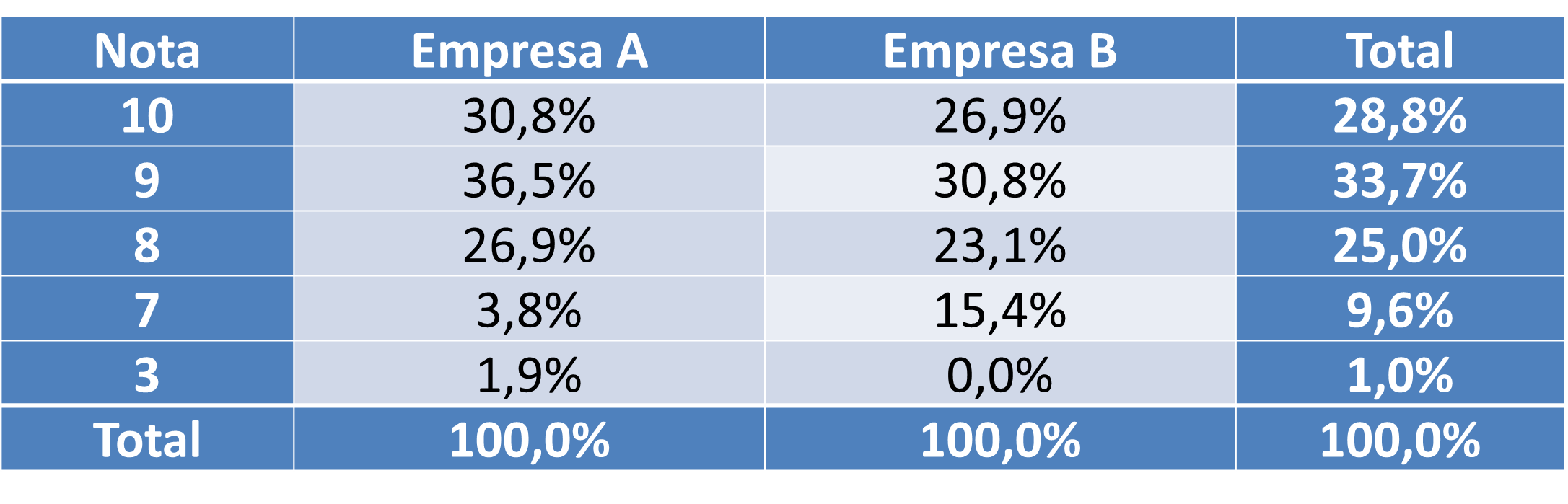 REFERÊNCIAS 
Referenciar apenas as obras mencionadas no Pôster.
Usar ABNT, por exemplo:
VAN DER GEER, J.; HANRAADS, J. A. J.; LUPTON, R. A. The art of writing a scientific article. The Journal of Science Communication, v. 163, p. 51-59, 2010.